单击此处添加标题
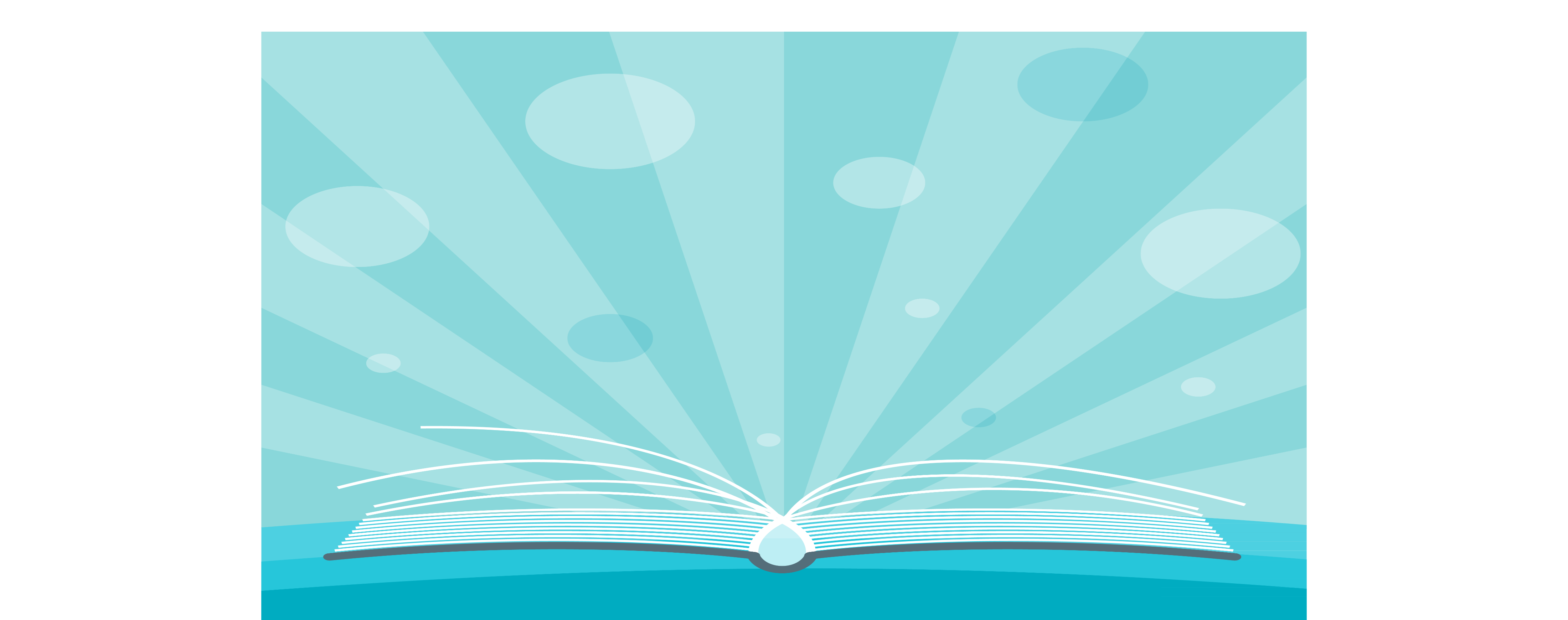 单击此处添加标题
目 录
CONTENTS
点击添加标题
01
02
点击添加标题
03
点击添加标题
点击添加标题
04
05
点击添加标题
01
点击添加标题
点击添加标题
请输入标题
请输入文本文字内容请输入文本文字内容请输入文本文字内容请输入文本文字内容请输入文本文字内容请输入文本文字内容请输入文本文字内容请输入文本文字内容请输入文本文字内容请输入文本文字内容请输入文本文字内容请输入文本文字内容请输入文本文字内容请输入文本文字内容请输入文本文字内容请输入文本文字内容
请输入文本文字
请输入文本文字
请输入文本文字
请输入文本文字
请输入文本文字
请输入标题
点击添加标题
输入标题
输入标题
输入标题
输入标题
请输入文本文字内容请输入文本文字内容请输入文本文字内容请输入文本文字内容请输入文本文字内容请输入文本文字内容。
请输入文本文字内容请输入文本文字内容请输入文本文字内容请输入文本文字内容请输入文本文字内容请输入文本文字内容。
请输入文本文字内容请输入文本文字内容请输入文本文字内容请输入文本文字内容请输入文本文字内容请输入文本文字内容。
请输入文本文字内容请输入文本文字内容请输入文本文字内容请输入文本文字内容请输入文本文字内容请输入文本文字内容。
2
3
1
4
02
点击添加标题
点击添加标题
请输入标题
请输入标题
请输入文本文字内容请输入文本文字内容请输入文本文字内容
请输入文本文字内容请输入文本文字内容请输入文本文字内容
01
02
03
04
请输入标题
请输入标题
请输入文本文字内容请输入文本文字内容请输入文本文字内容
请输入文本文字内容请输入文本文字内容请输入文本文字内容
点击添加标题
请在此输入标题
请在此输入标题
请输入文本文字内容请输入文本文字内容请输入文本文字内容请输入文本文字内容
请输入文本文字内容请输入文本文字内容请输入文本文字内容请输入文本文字内容
请在此输入标题
请输入文本文字内容请输入文本文字内容请输入文本文字内容请输入文本文字内容
请在此输入标题
请输入文本文字内容请输入文本文字内容请输入文本文字内容请输入文本文字内容
请在此输入标题
请输入文本文字内容请输入文本文字内容请输入文本文字内容请输入文本文字内容请输入文本文字内容请输入文本文字内容请输入文本文字内容请输入文本文字内容请输入文本文字内容
03
点击添加标题
点击添加标题
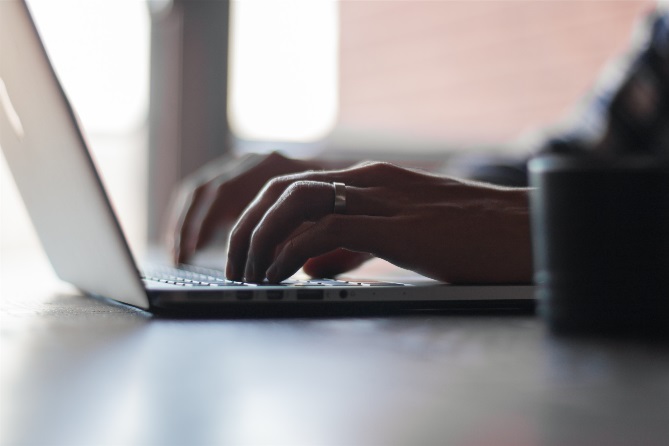 请输入标题
请输入标题
请输入标题
请输入标题
请输入标题
请输入文本文字内容请输入文本文字内容请输入文本文字内容请输入文本文字内容请输入文本文字内容请输入文本文字内容请输入文本文字内容请输入文本文字内容请输入文本文字内容请输入文本文字内容请输入文本文字内容
请输入文本文字内容
请输入文本文字内容
请输入文本文字内容
请输入文本文字内容
请输入文本文字内容
请输入文本文字内容
请输入文本文字内容
请输入文本文字内容
请输入文本文字内容
请输入文本文字内容
请输入文本文字内容
请输入文本文字内容
请输入文本文字内容
请输入文本文字内容
请输入文本文字内容
请输入文本文字内容
点击添加标题
请在此输入标题
请在此输入标题
请输入文本文字内容请输入文本文字内容请输入文本文字内容
请输入文本文字内容请输入文本文字内容请输入文本文字内容
请在此输入标题
请在此输入标题
请输入文本文字内容请输入文本文字内容请输入文本文字内容
请输入文本文字内容请输入文本文字内容请输入文本文字内容
04
点击添加标题
点击添加标题
68%
54%
请输入标题
请输入标题
请输入标题
请输入标题
THE TEXT
THE TEXT
THE TEXT
THE TEXT
THE TEXT
THE TEXT
请输入文本文字内容请输入文本文字内容请输入文本文字内容请输入文本文字内容请输入文本文字内容
请输入文本文字内容请输入文本文字内容请输入文本文字内容请输入文本文字内容请输入文本文字内容
请输入文本文字内容请输入文本文字内容请输入文本文字内容请输入文本文字内容请输入文本文字内容
请输入文本文字内容请输入文本文字内容请输入文本文字内容请输入文本文字内容请输入文本文字内容
点击添加标题
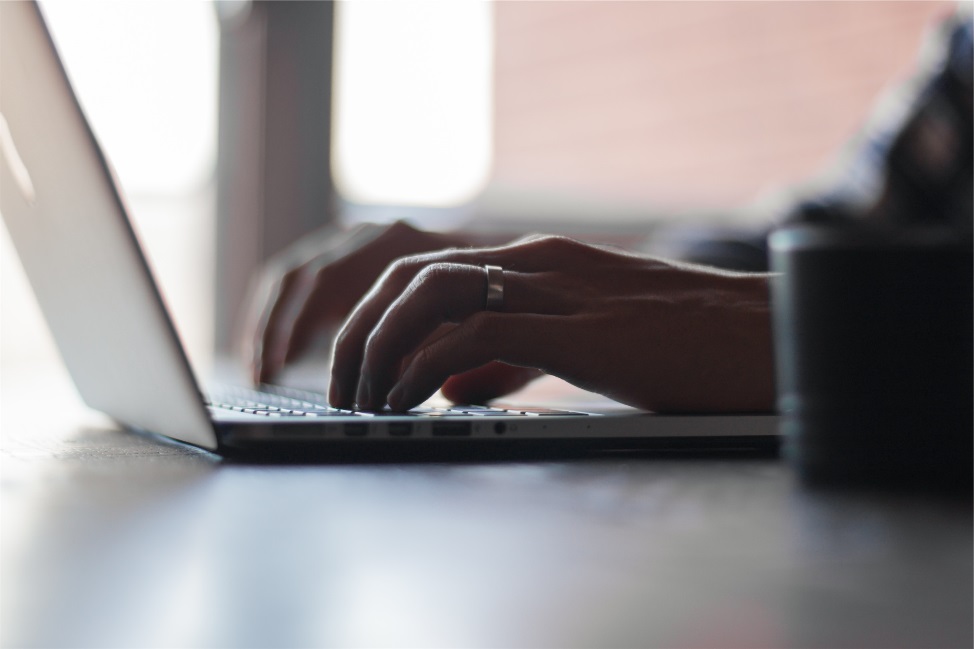 请输入文本文字内容请输入文本文字内容请输入文本文字内容请输入文本文字内容请输入文本文字内容
请  输入标题
请  输入标题
请  输入标题
请  输入标题
请输入文本文字内容请输入文本文字内容请输入文本文字内容请输入文本文字内容请输入文本文字内容
请输入文本文字内容请输入文本文字内容请输入文本文字内容请输入文本文字内容请输入文本文字内容
请输入文本文字内容请输入文本文字内容请输入文本文字内容请输入文本文字内容请输入文本文字内容
请输入文本文字内容请输入文本文字内容请输入文本文字内容请输入文本文字内容请输入文本文字内容
05
点击添加标题
总结
请输入文本文字内容请输入文本文字内容请输入文本文字内容请输入文本文字内容请输入文本文字内容请输入文本文字内容请输入文本文字内容请输入文本文字内容
请输入文本文字内容请输入文本文字内容请输入文本文字内容请输入文本文字内容
输入标题
输入标题
请输入文本文字内容请输入文本文字内容请输入文本文字内容请输入文本文字内容请输入文本文字内容请输入文本文字内容
请输入文本文字内容请输入文本文字内容请输入文本文字内容请输入文本文字内容
输入标题
输入标题
输入标题
请输入文本文字内容请输入文本文字内容请输入文本文字内容请输入文本文字内容请输入文本文字内容请输入文本文字内容
请输入文本文字内容请输入文本文字内容请输入文本文字内容请输入文本文字内容请输入文本文字内容请输入文本文字内容
输入标题
输入标题
谢谢您的聆听！